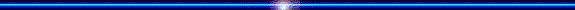 Толкачев
Александр
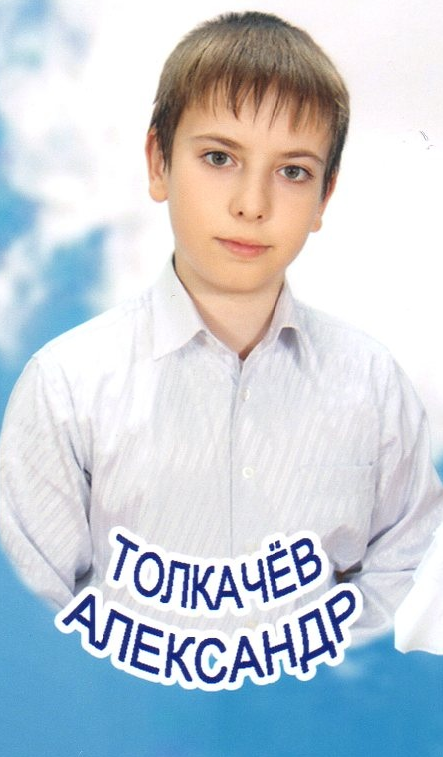 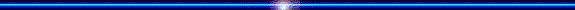 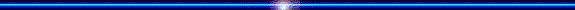 5 класс
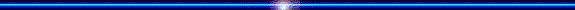 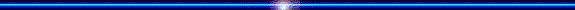 Моё жизненное кредо
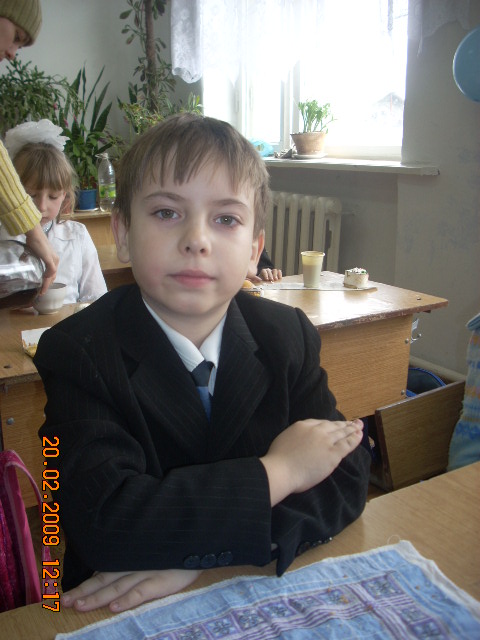 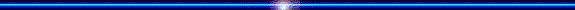 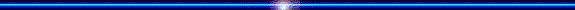 Всё бывает:
обжигаюсь, ошибаюсь,
но  иду по жизни 
и улыбаюсь!
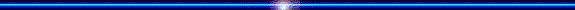 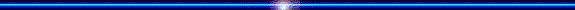 Мои успехи в учебе
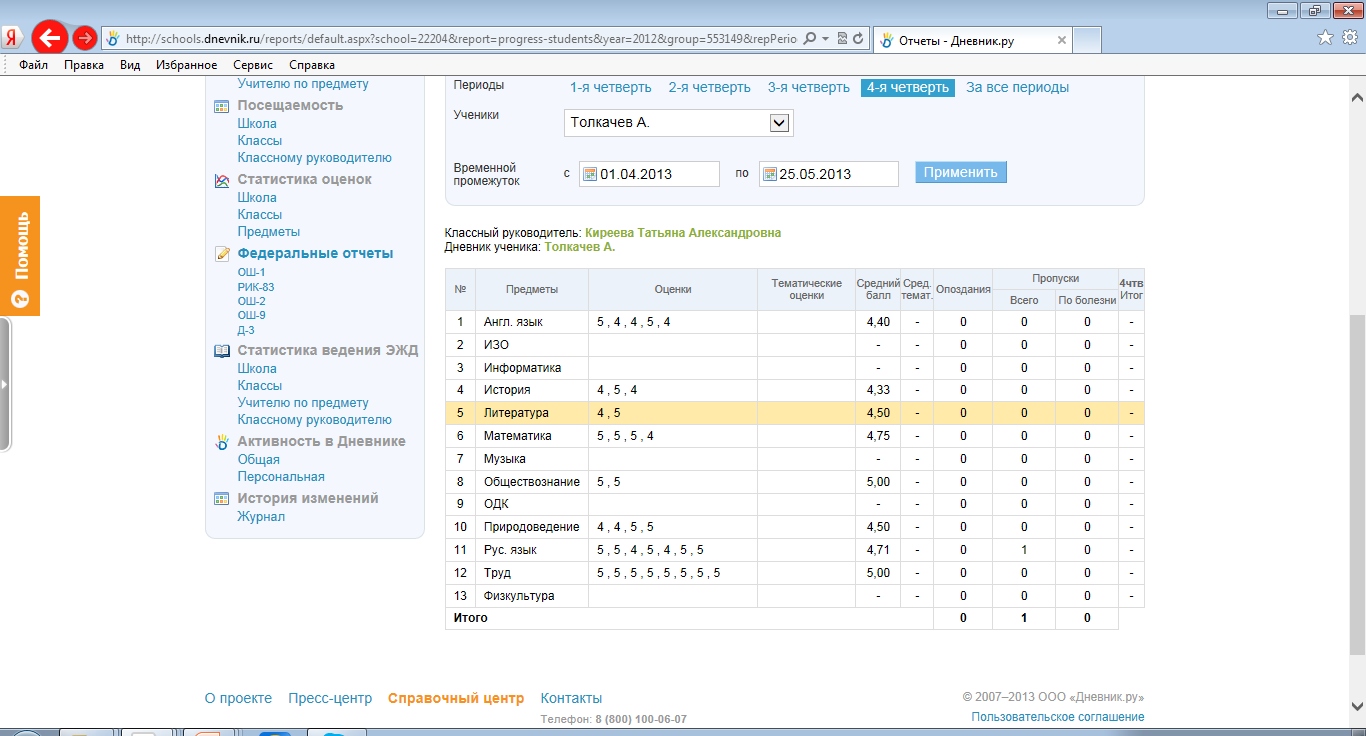 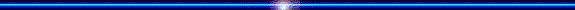 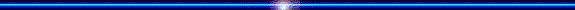 Итоги успеваемости по данным электронной образовательной системы «Dnevnik.ru»
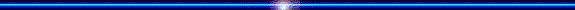 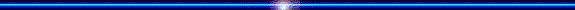 Что я думаю о моих
успехах в учебе
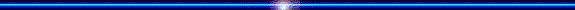 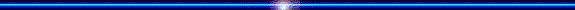 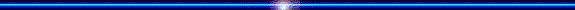 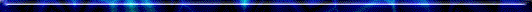 Я считаю, что мои достижения в учебе - это уже не малый успех, который на жизненном опыте покажет,что я за человек, мой характер, да и вообще, все, что находится у меня в душе.
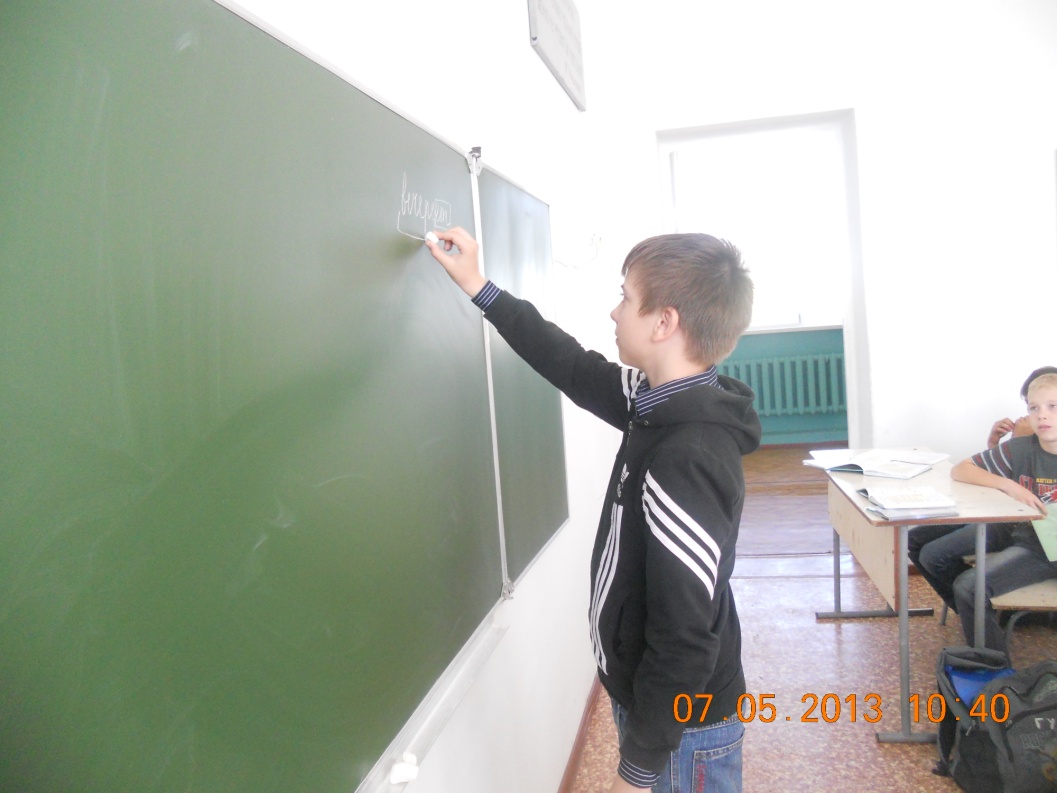 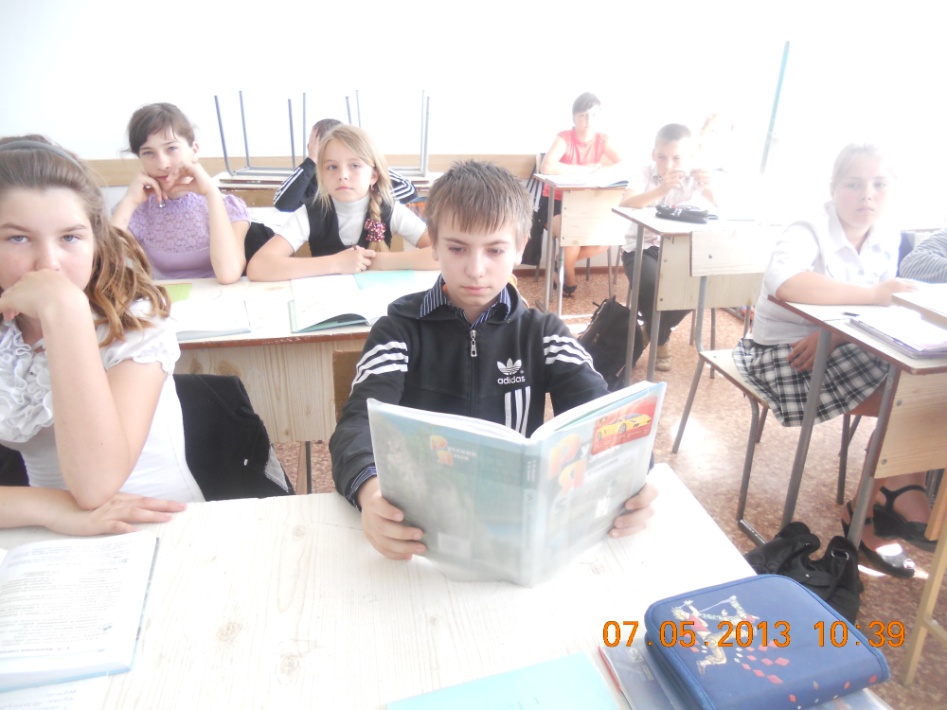 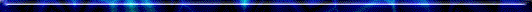 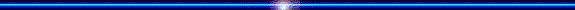 Хобби
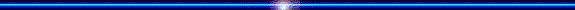 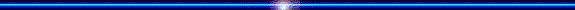 Занятие спортом
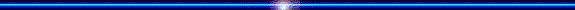 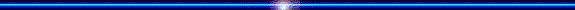 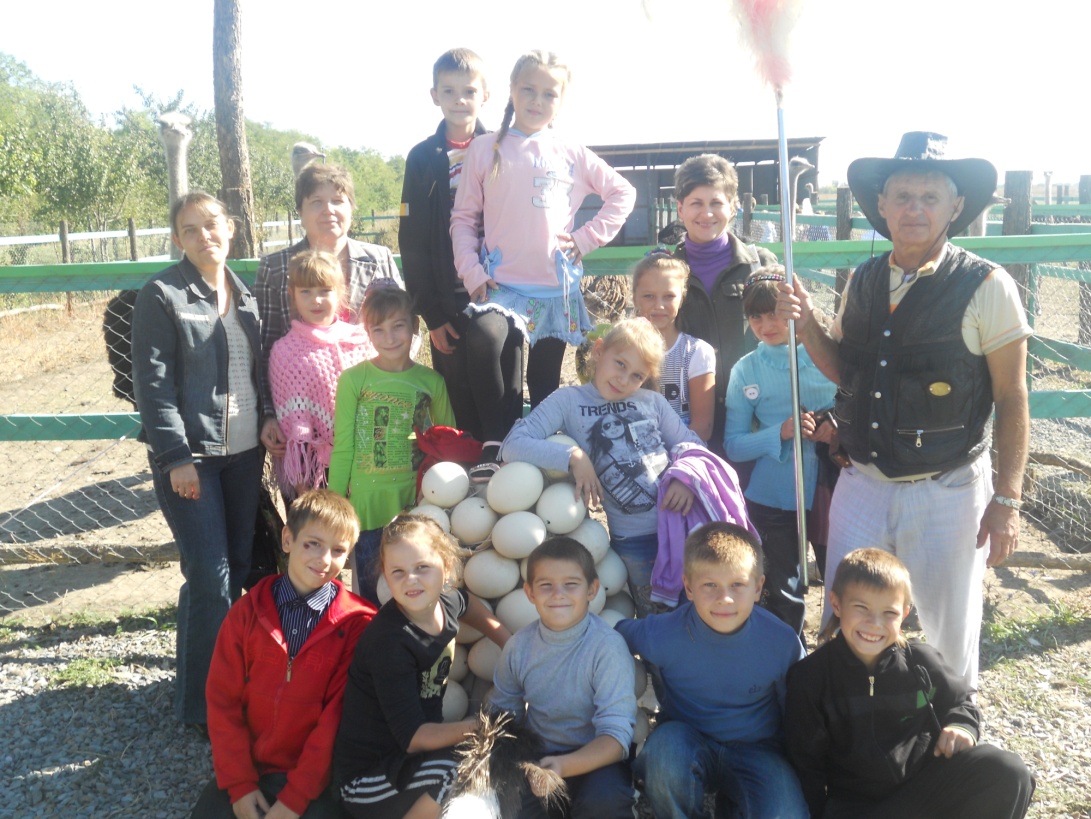 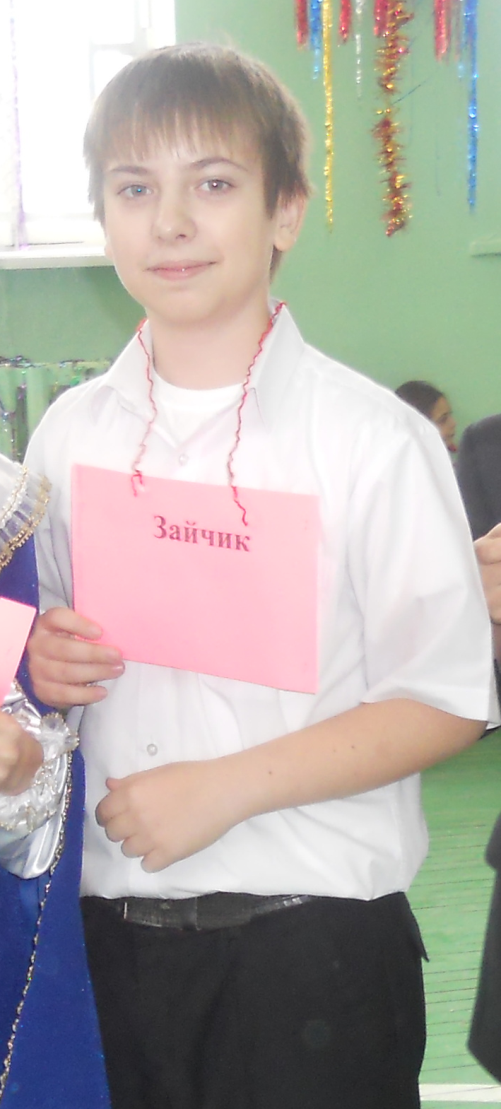 А еще я люблю путешествовать
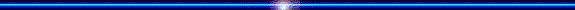 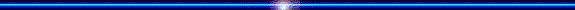 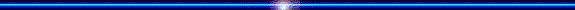 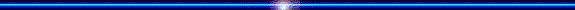 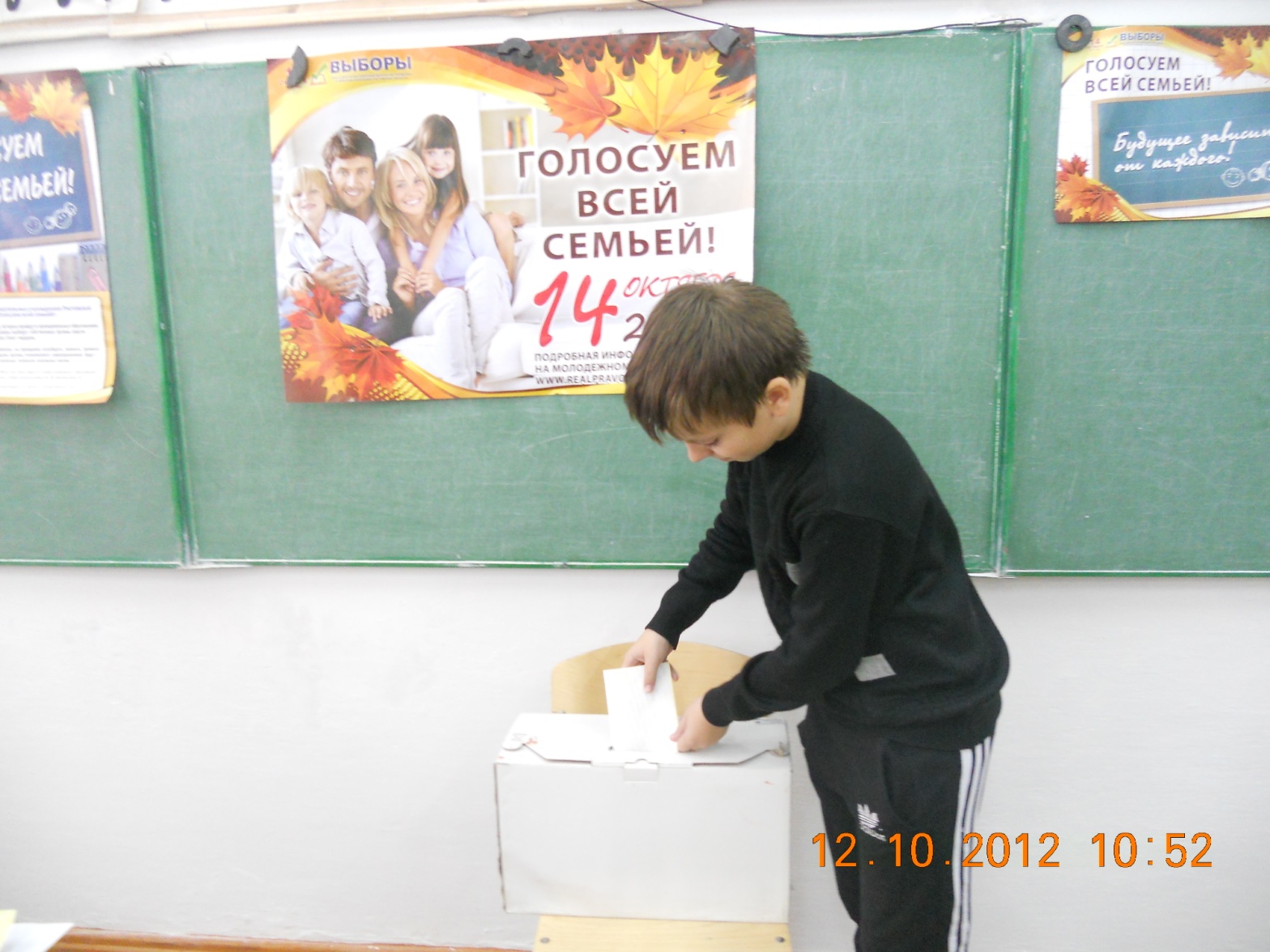 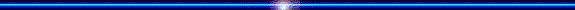 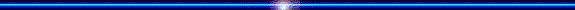 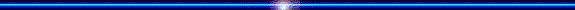 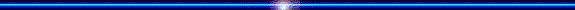 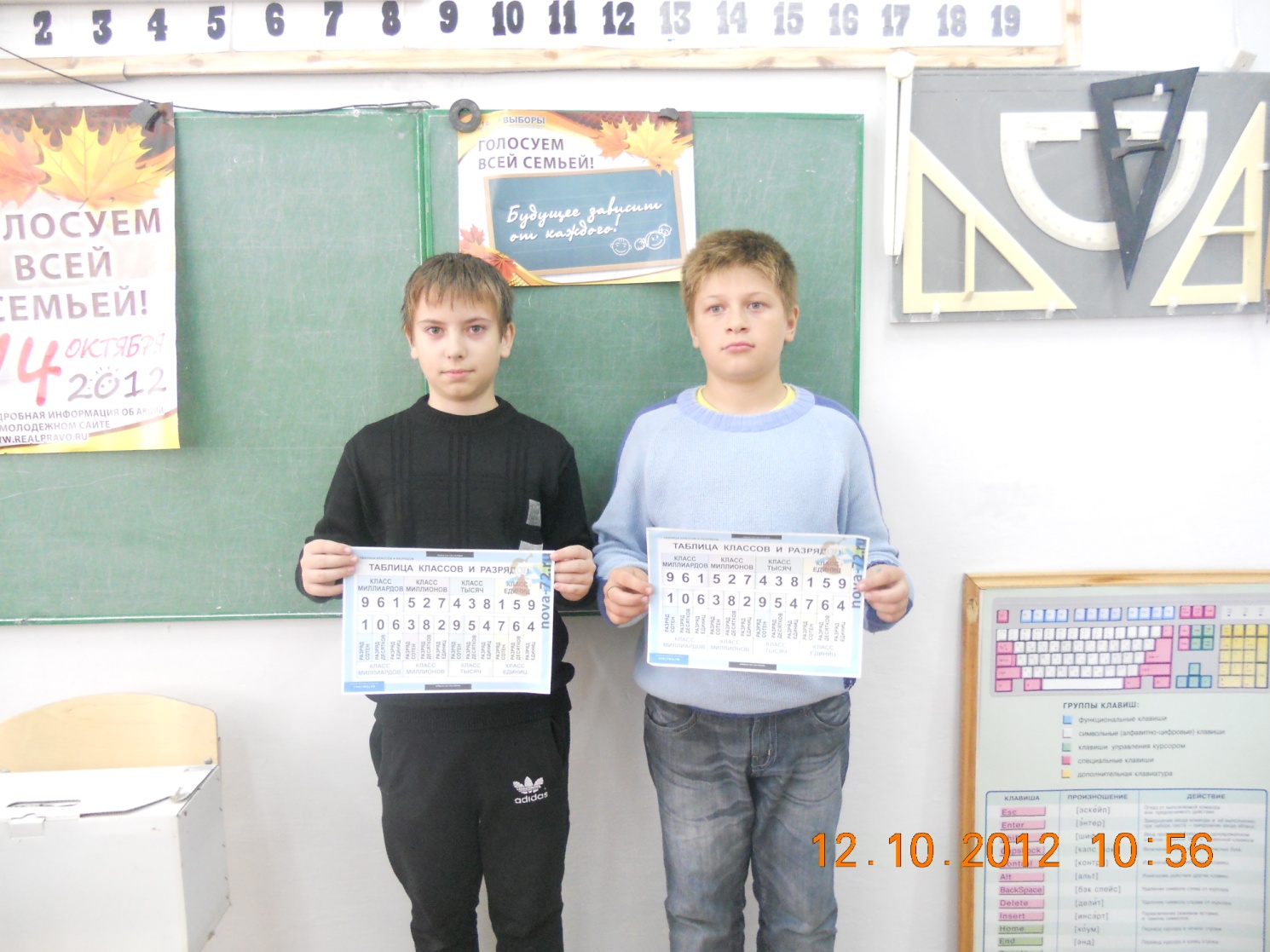 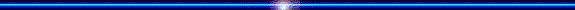 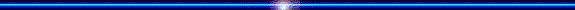 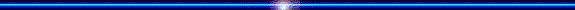 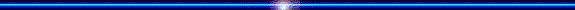 Мои планы на будущее
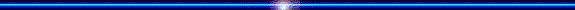 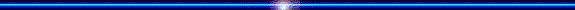 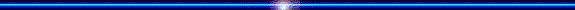 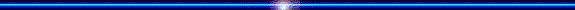 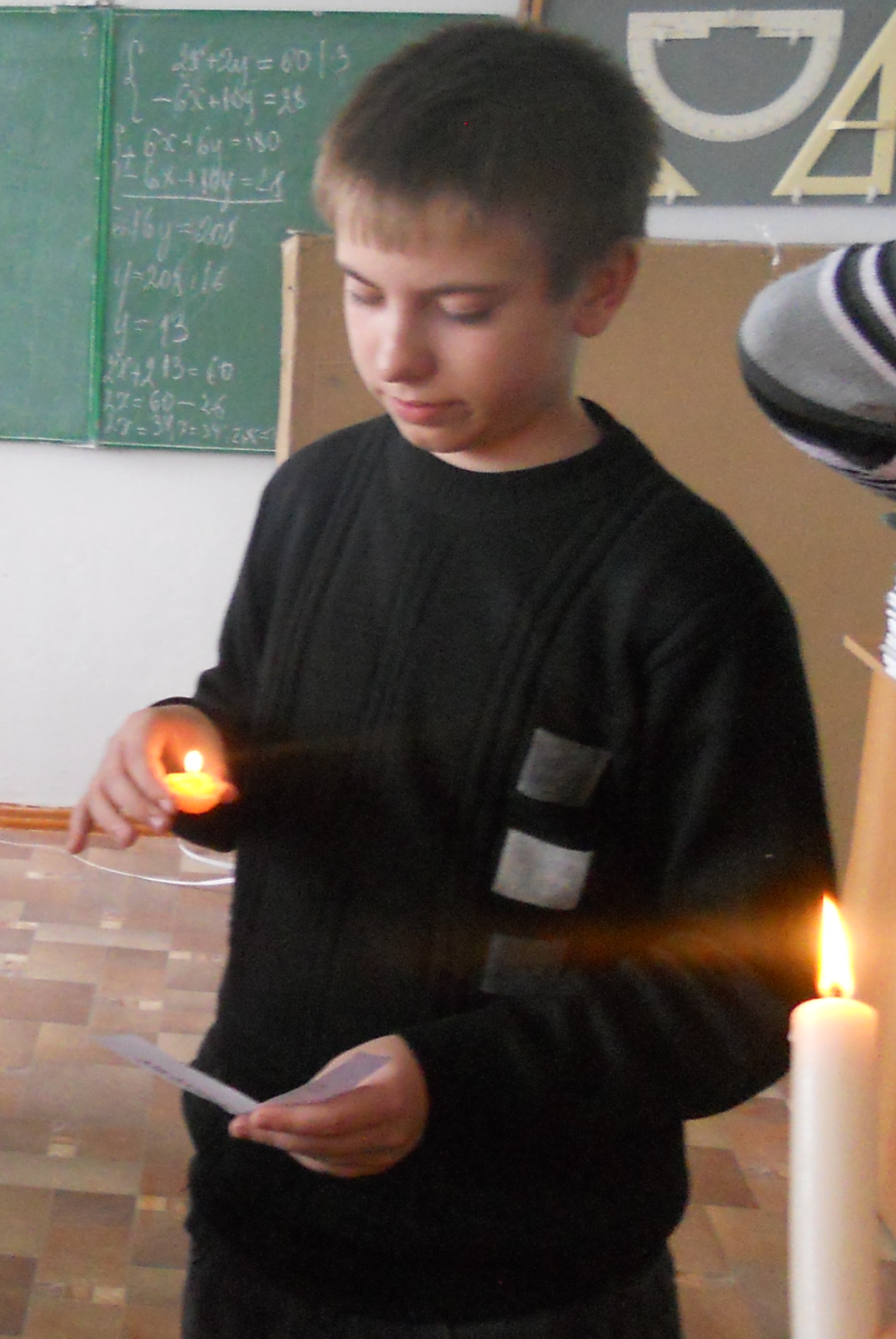 Работа над самопрезентацией помогла мне проанализировать свои удачи и недостатки. Теперь я буду стремиться к большему!
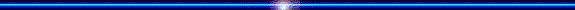 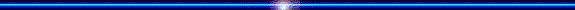 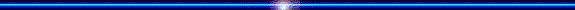